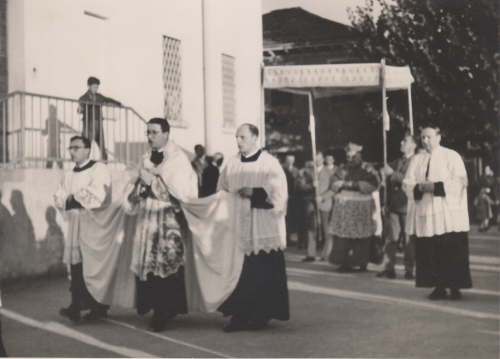 PP. Framarin, Molinari,
27.10.1957, RONCALLI, VISITA PASTORALE